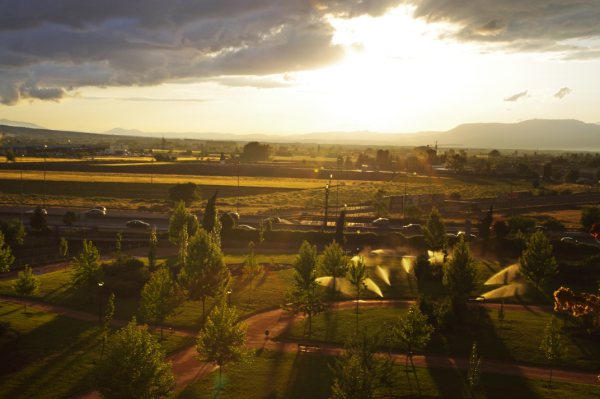 Disfruta de este gran parque, pero sin destruirlo.
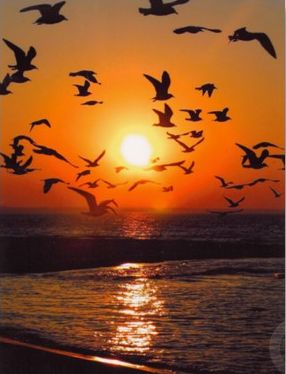 Pájaros
Aunque tú no lo sepas, allí hay una gran
cantidad de vida, respétala.
        ·Escucha los pájaros..
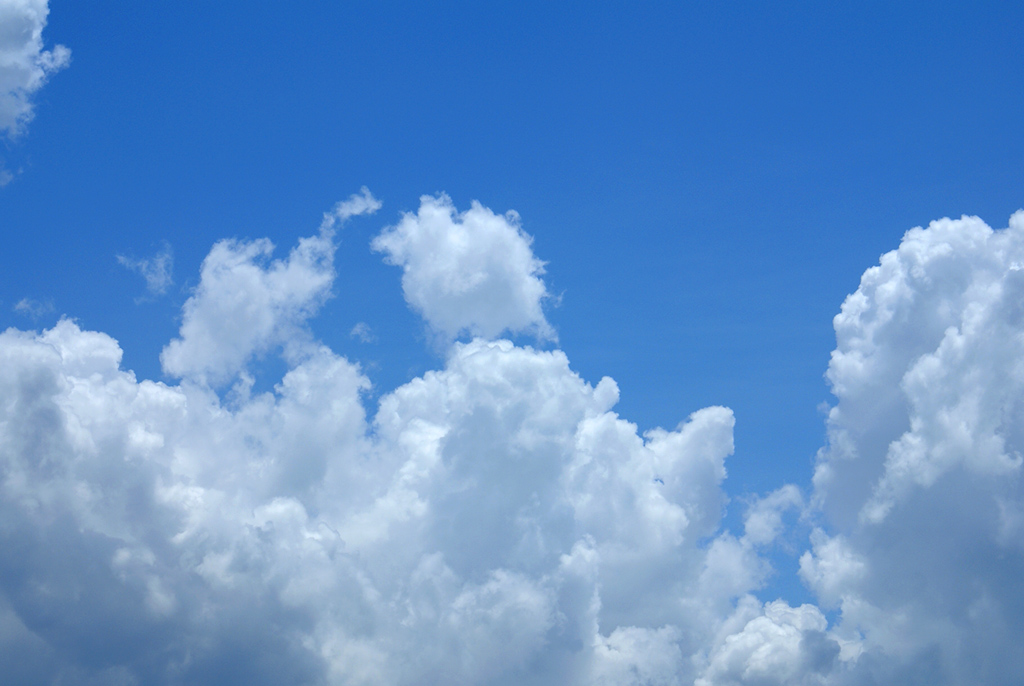 Avión Común
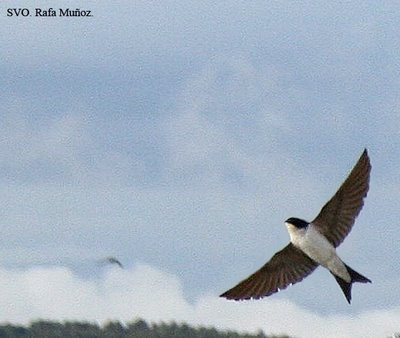 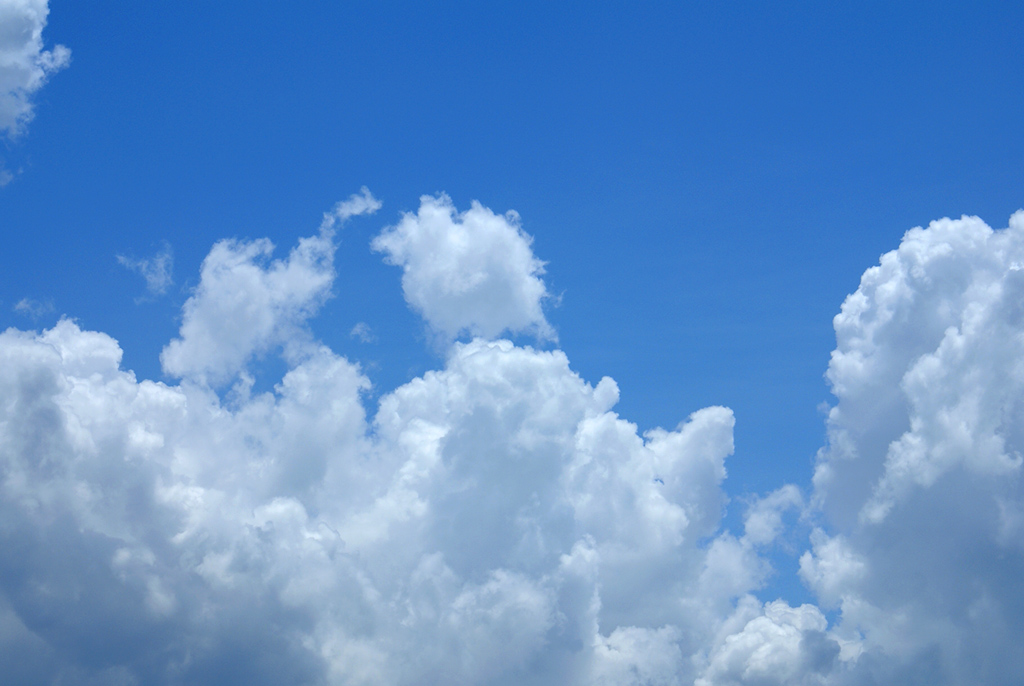 GORRIÓN
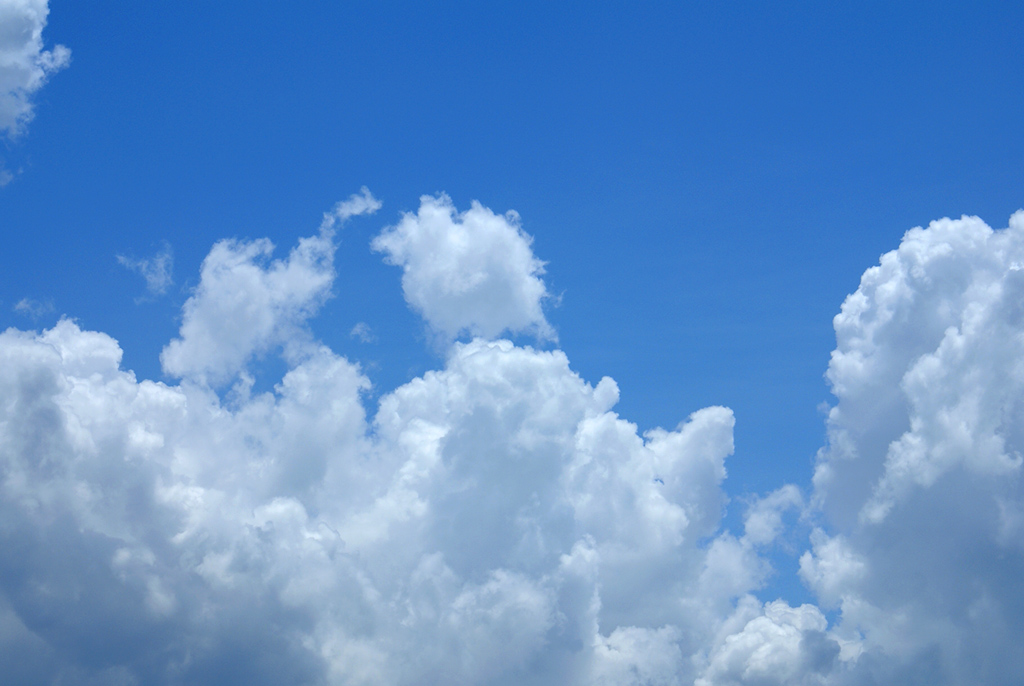 ESTORNINO
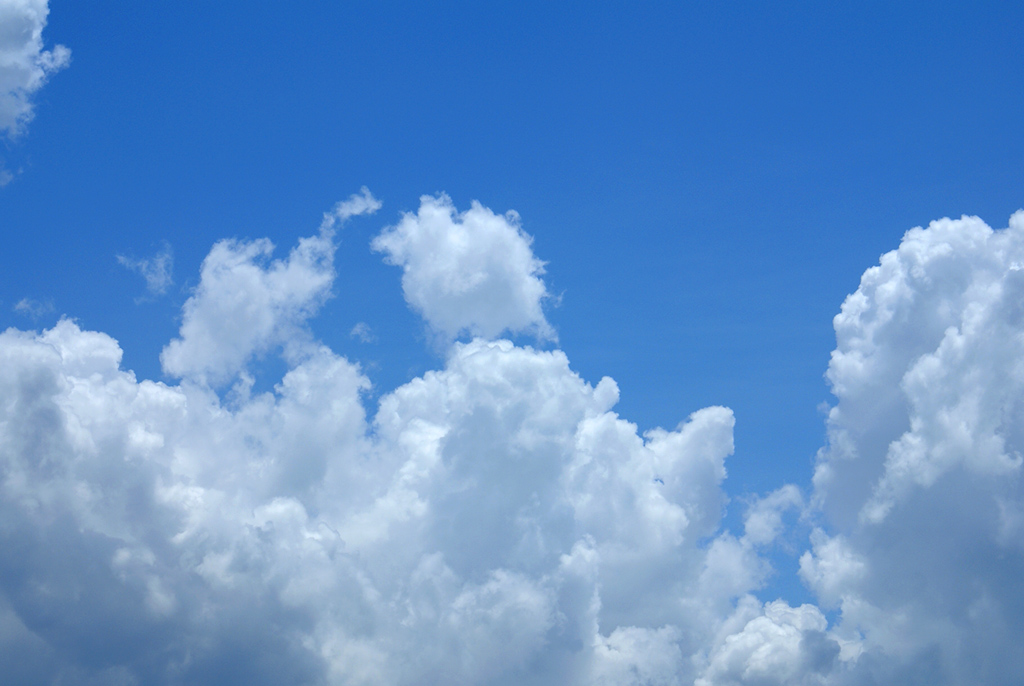 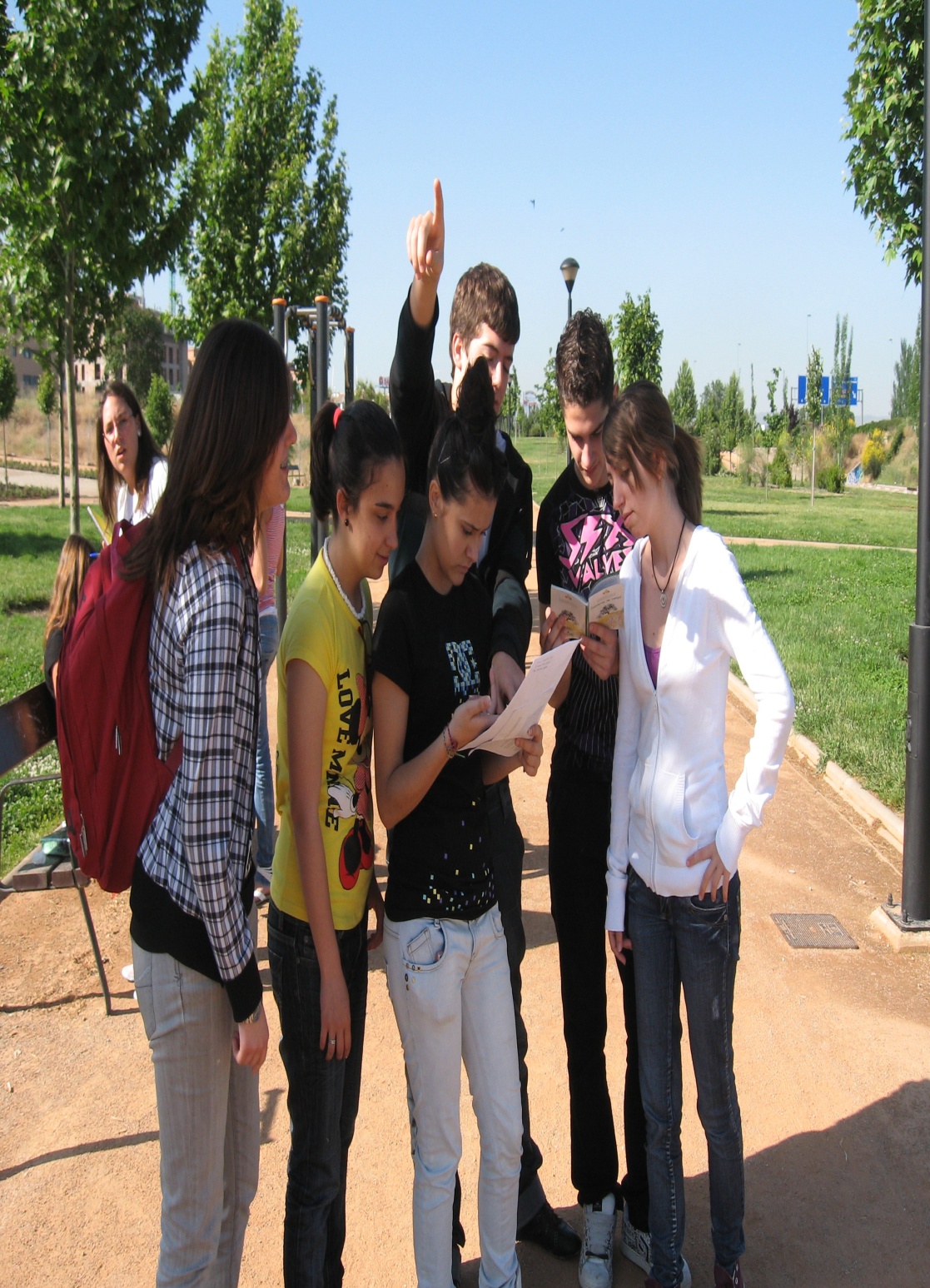 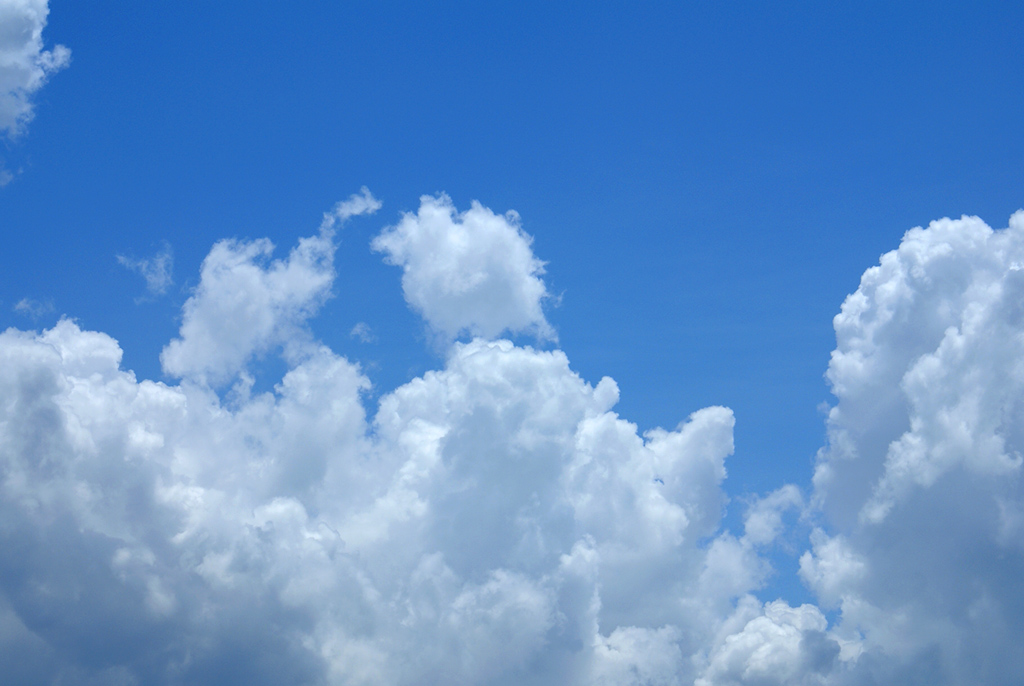 URRACA
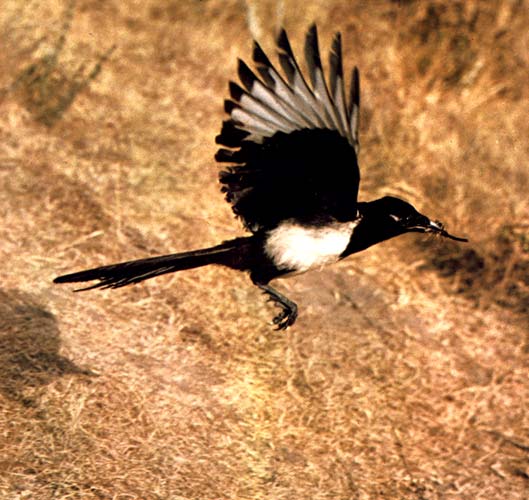 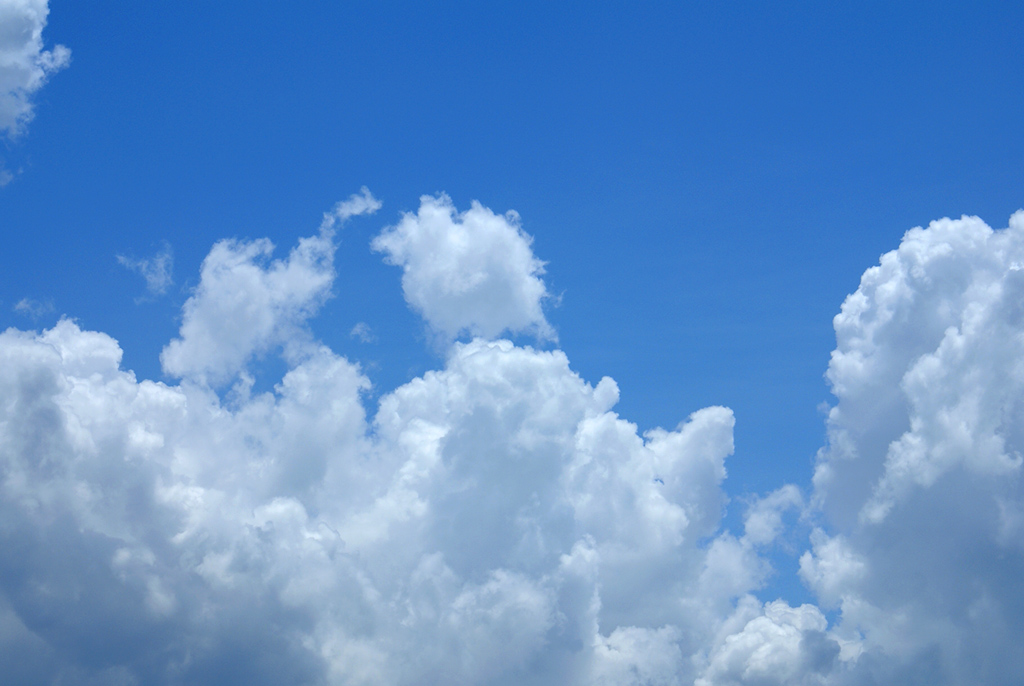 JILGUERO
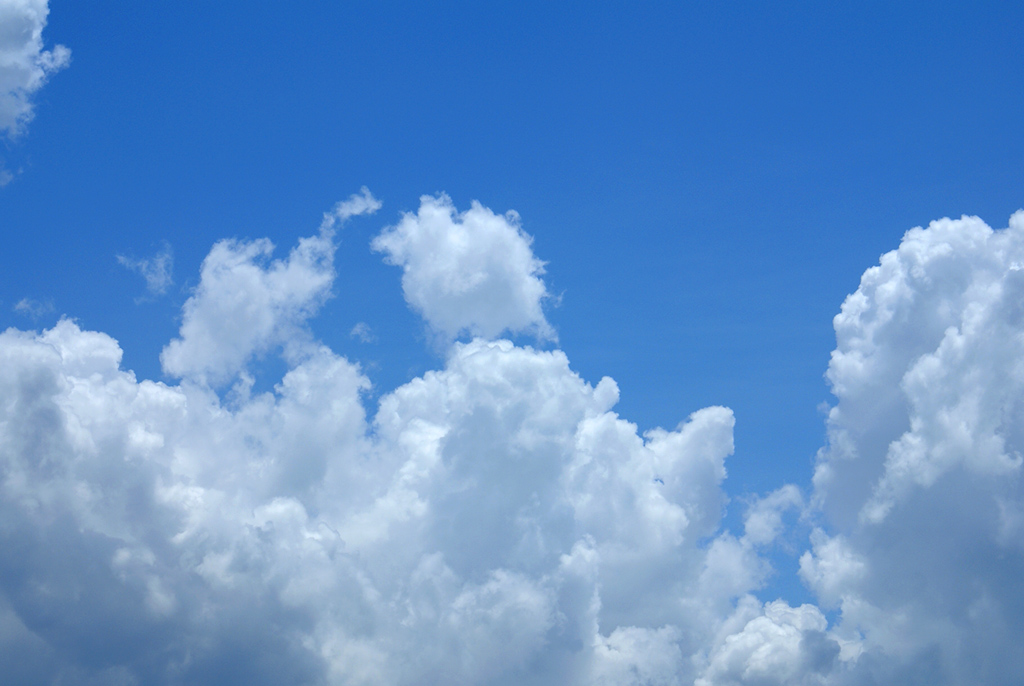 TÓRTOLA
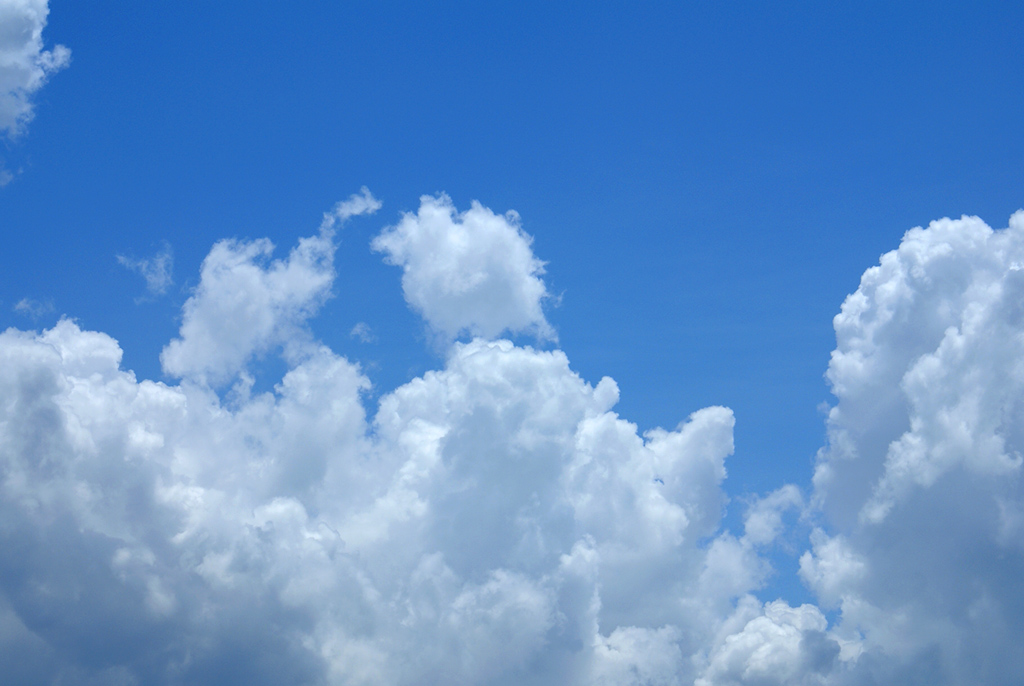 MIRLO COMÚN
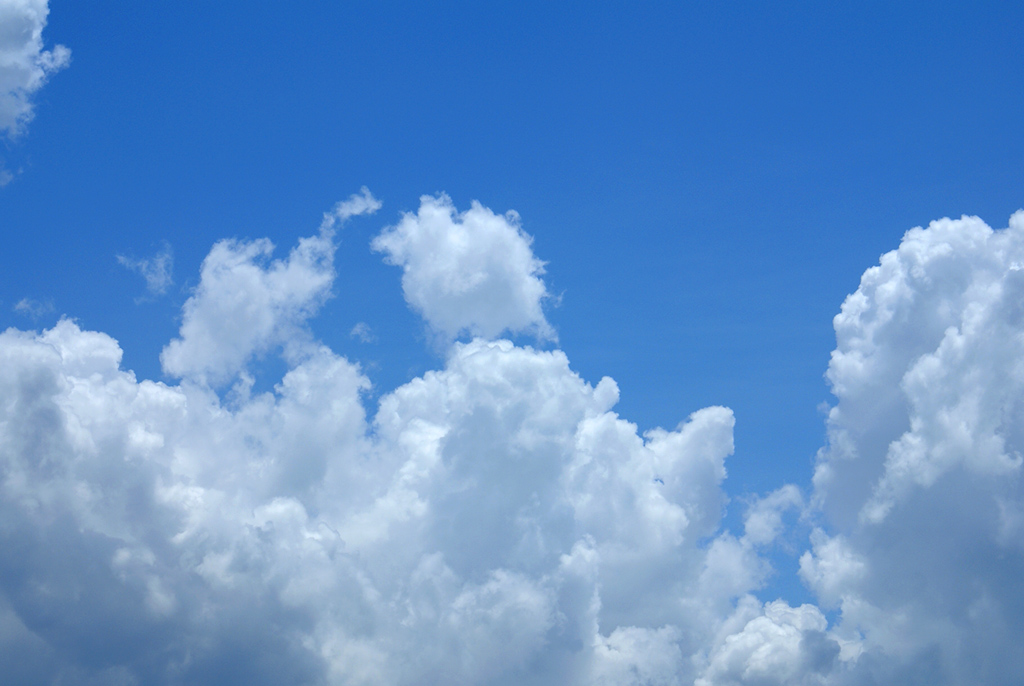 VENCEJO
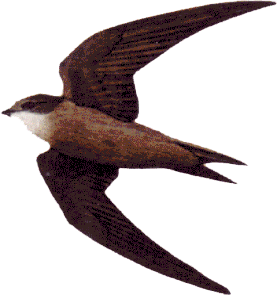 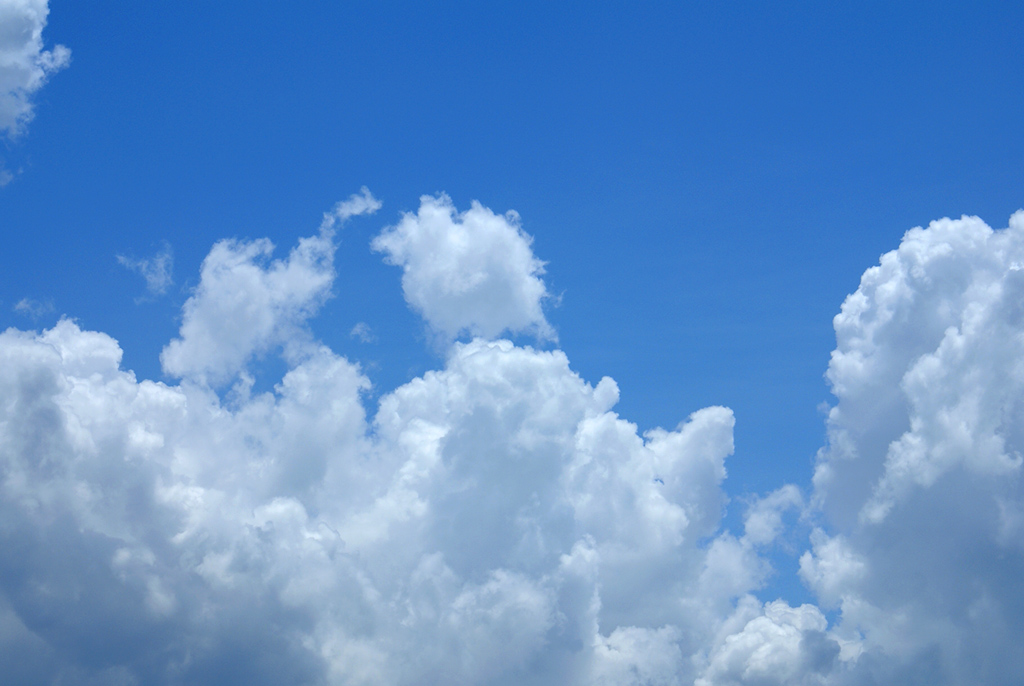 VERDERÓN
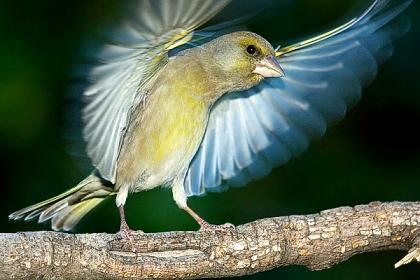 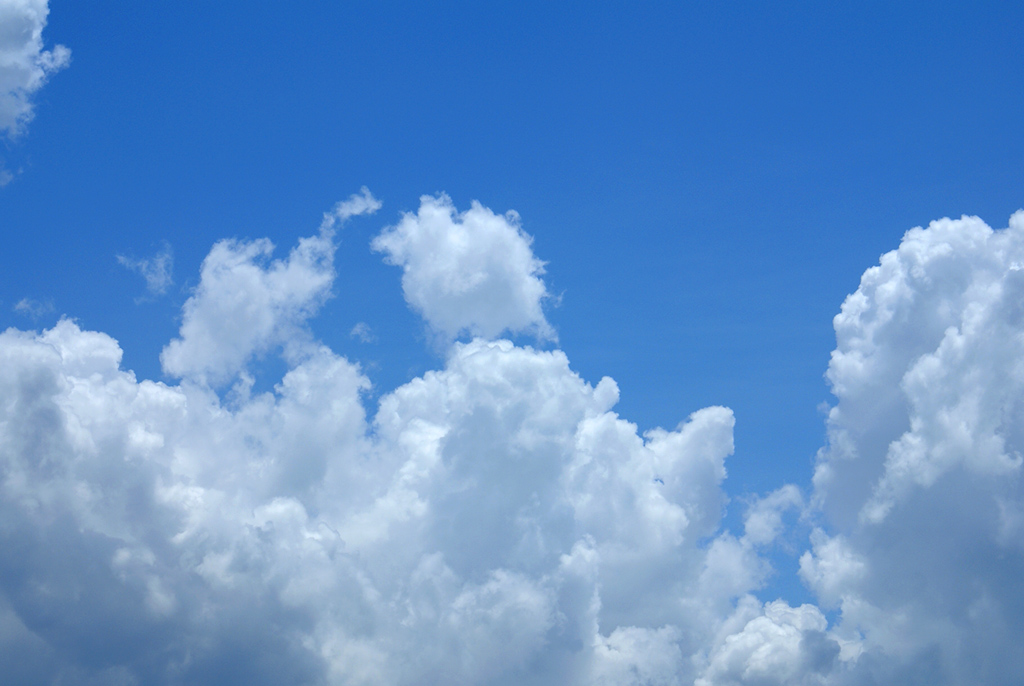 LAVANDERA
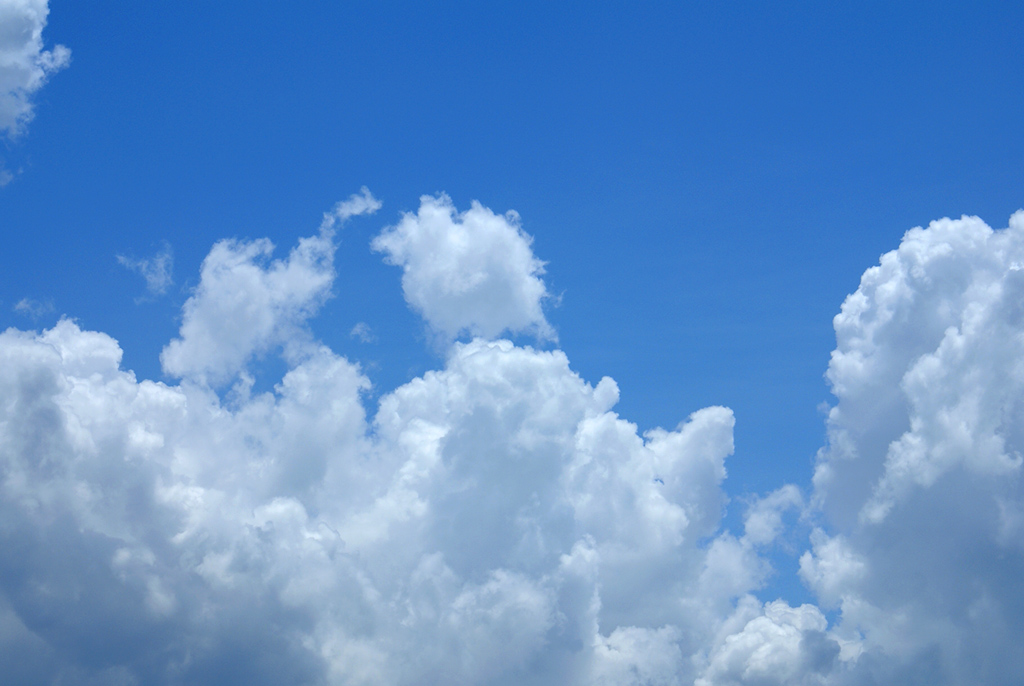 PALOMA
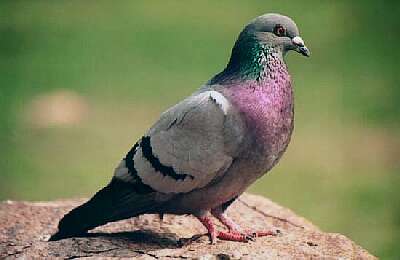 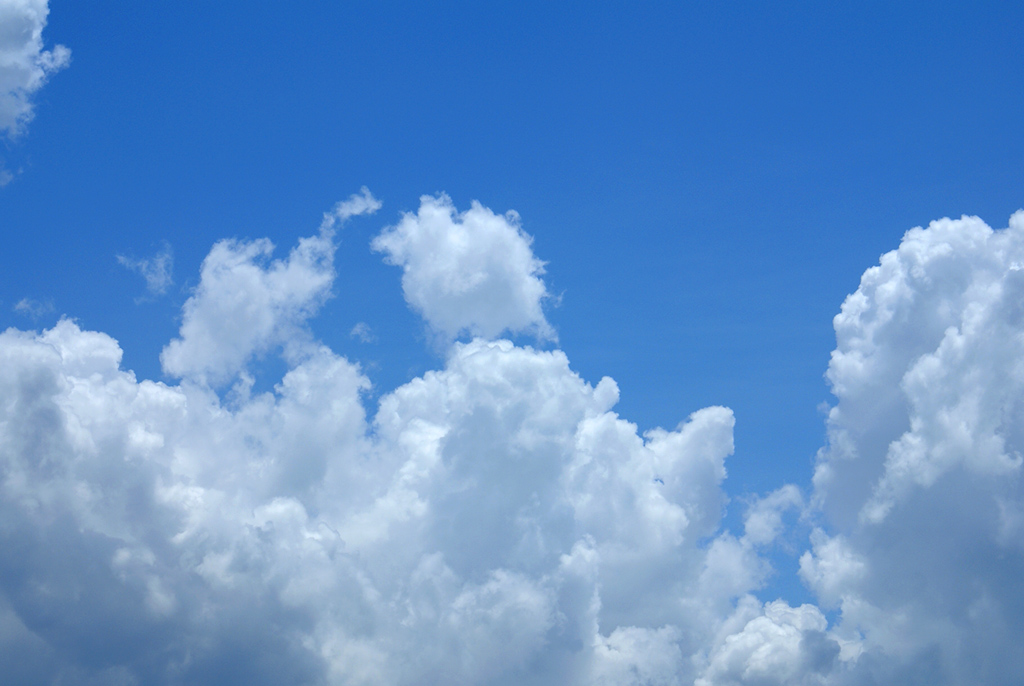 GOLONDRINA
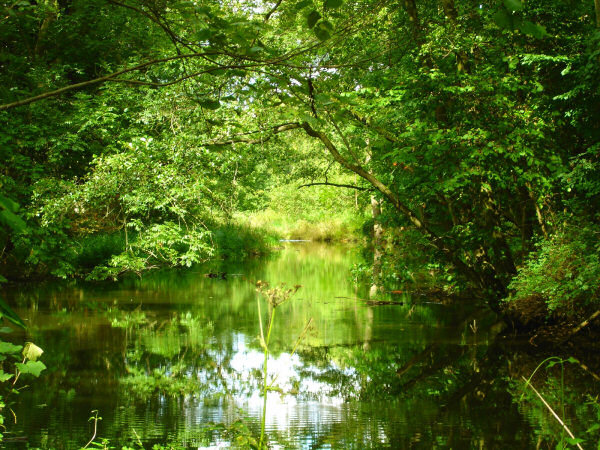 PLANTAS
Cuida la naturaleza, ya que ella te cuida a ti.
 Huele las plantas….
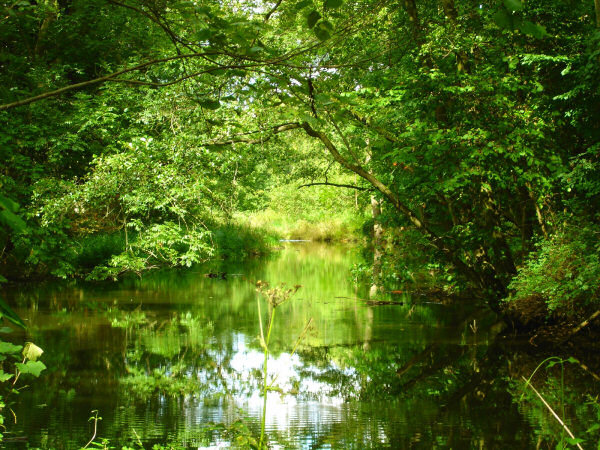 CIPRÉS
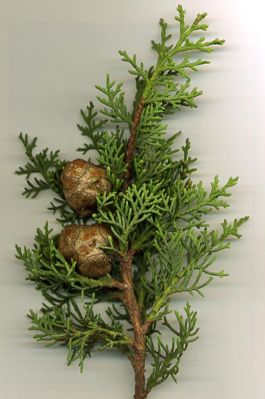 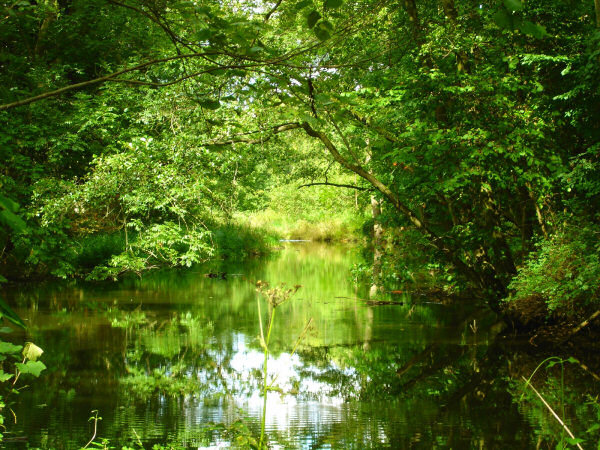 CAÑA
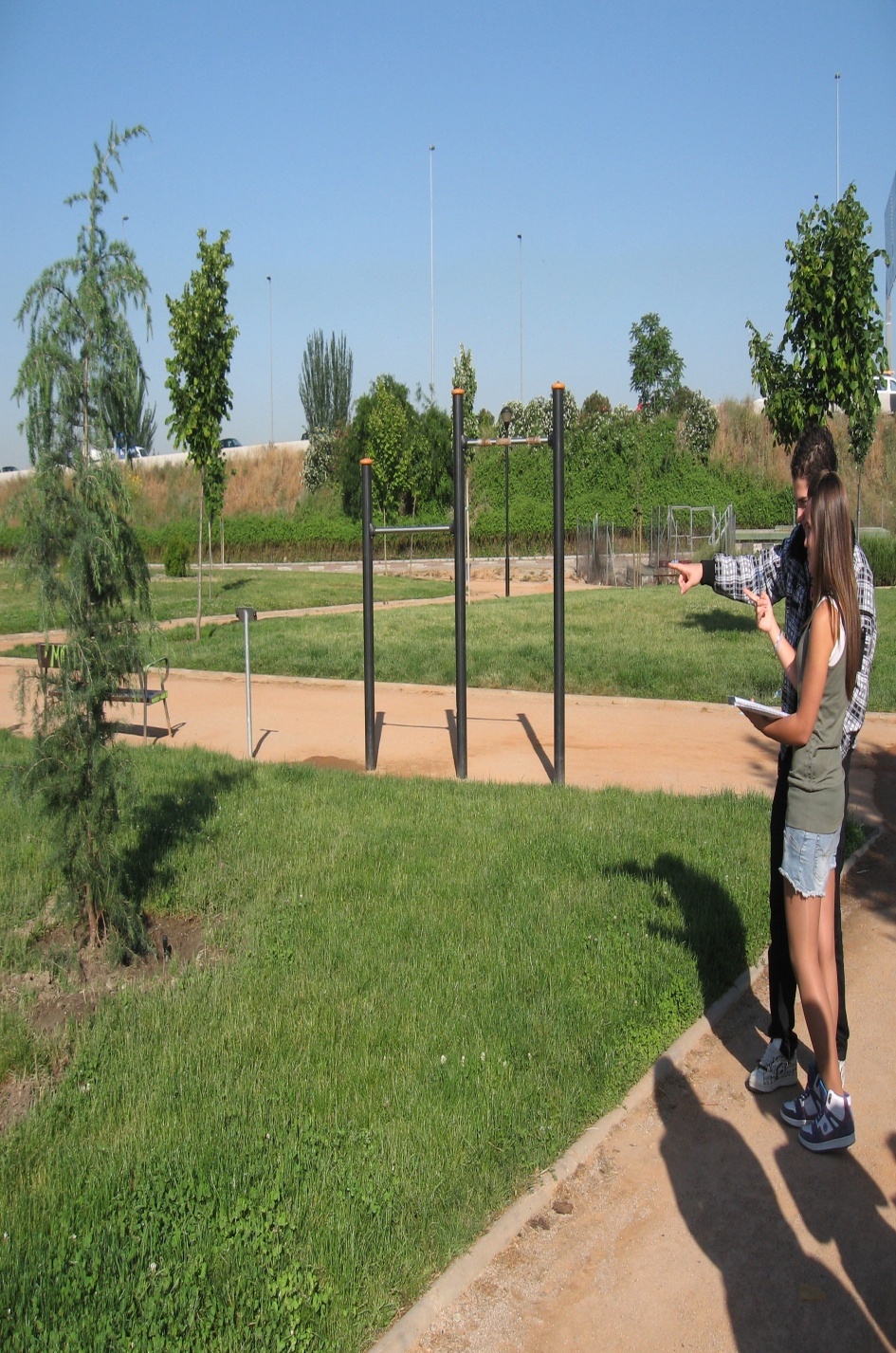 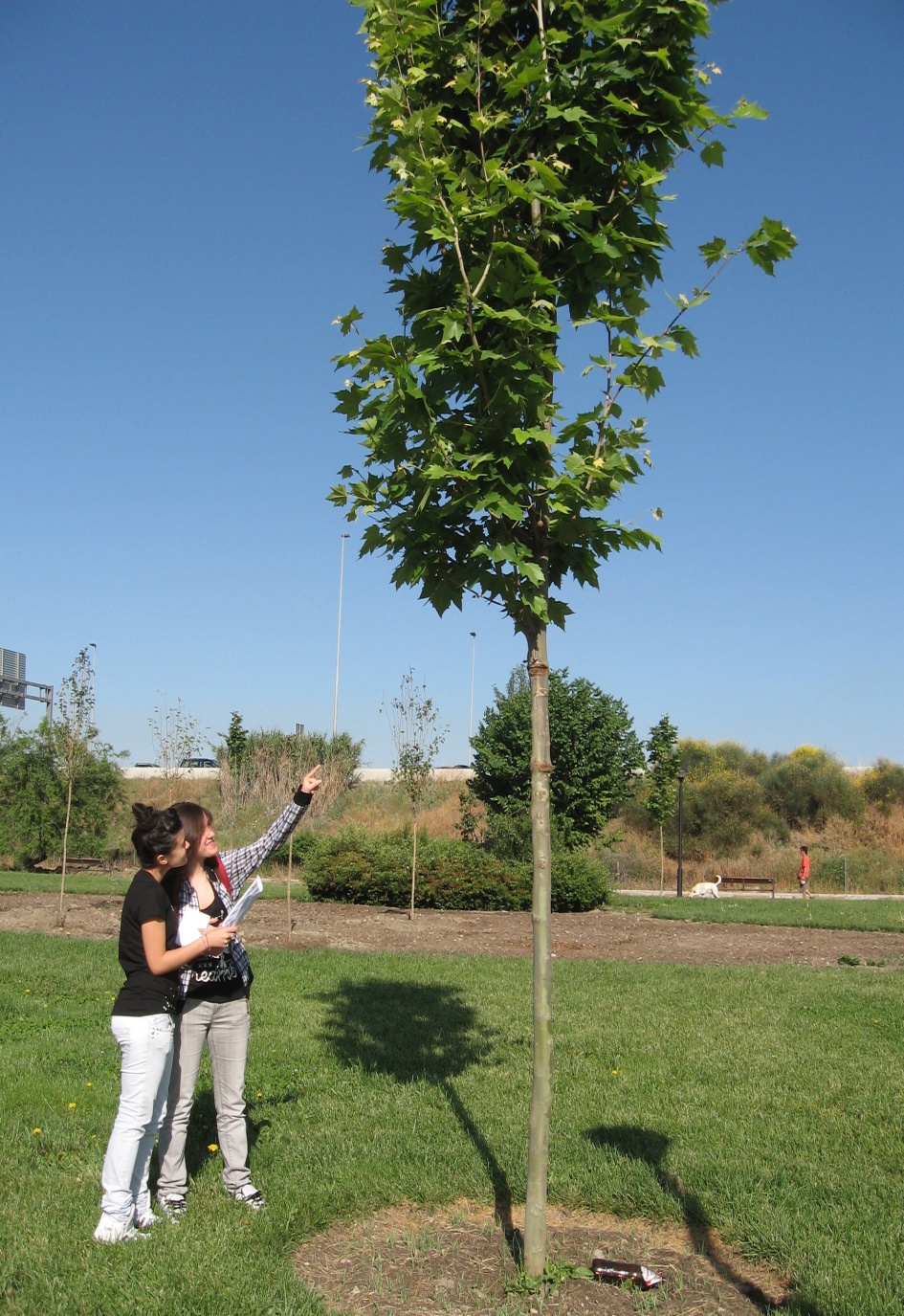 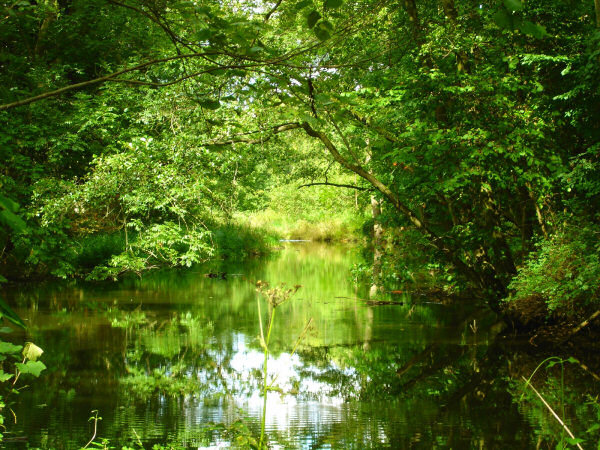 TILO
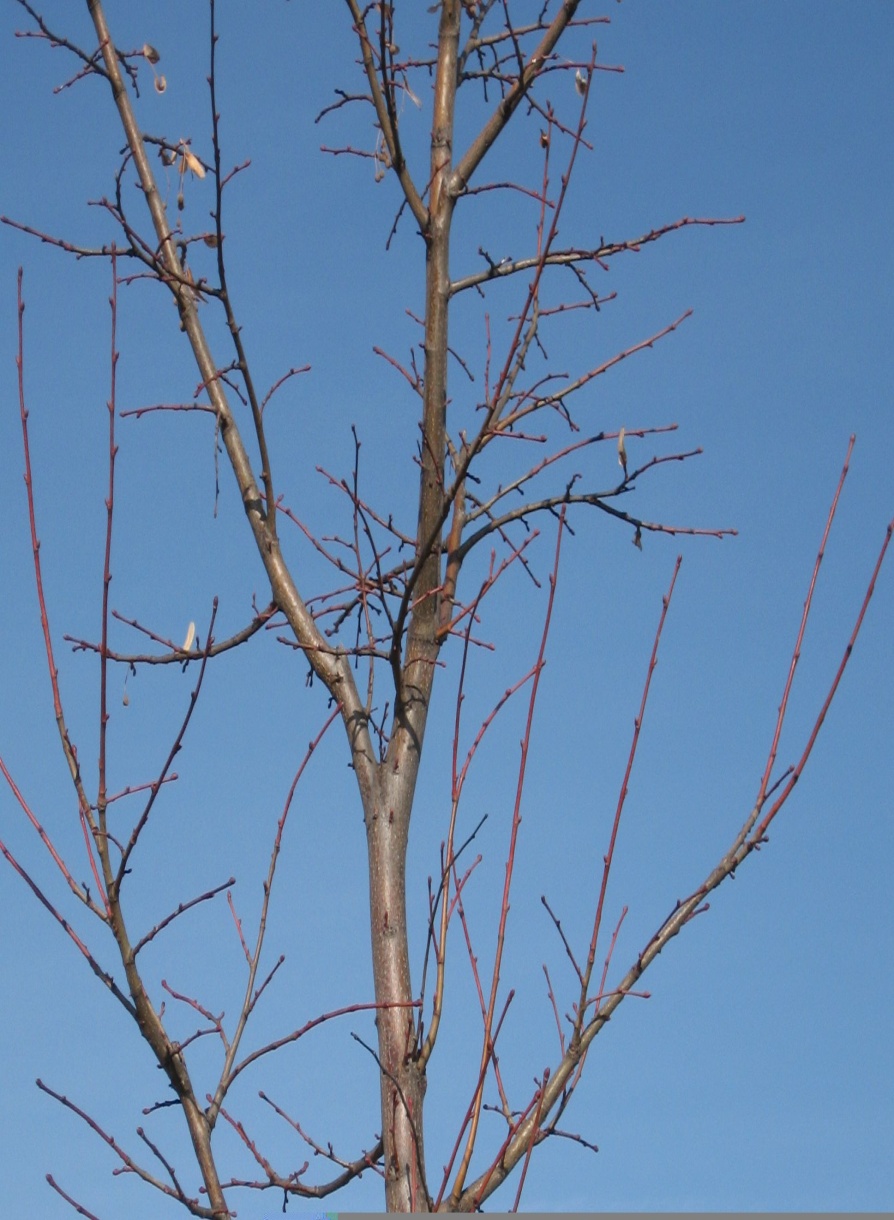 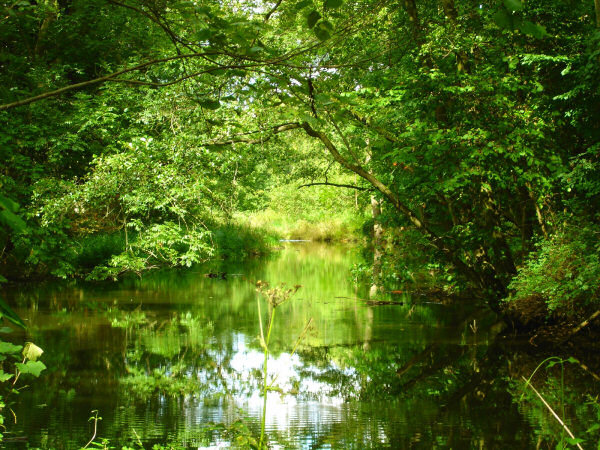 PLÁTANO DE SOMBRA
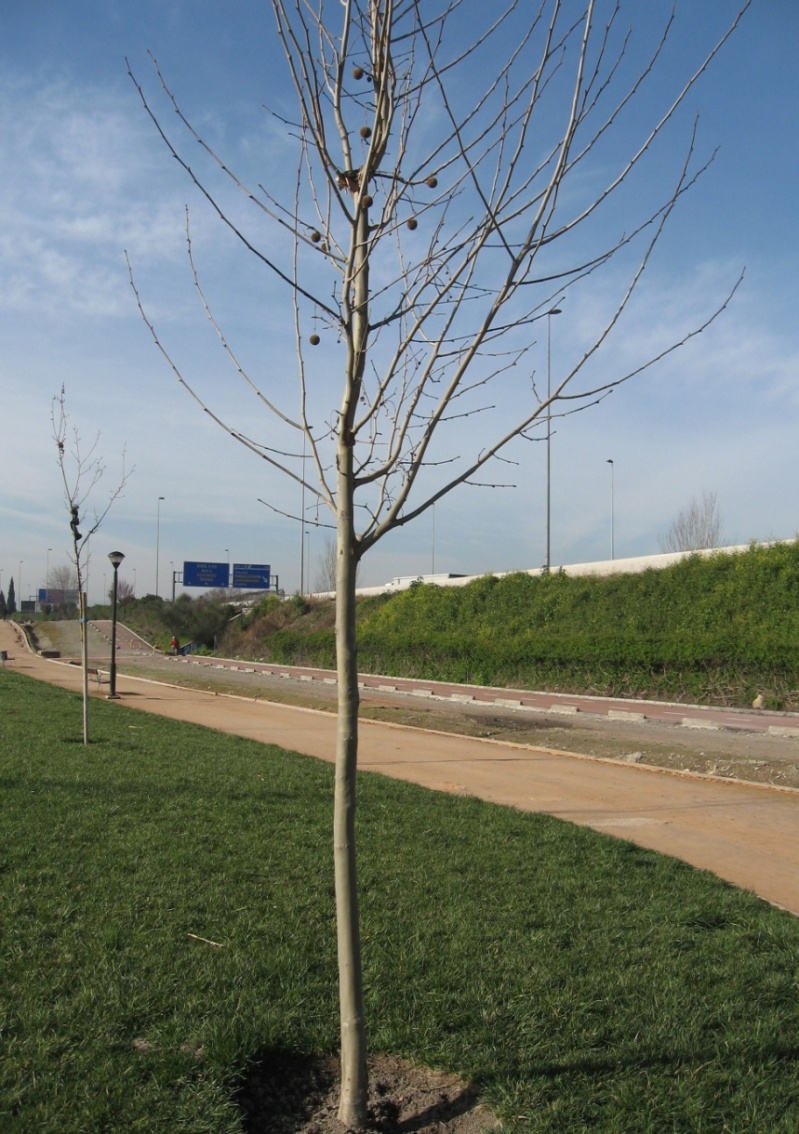 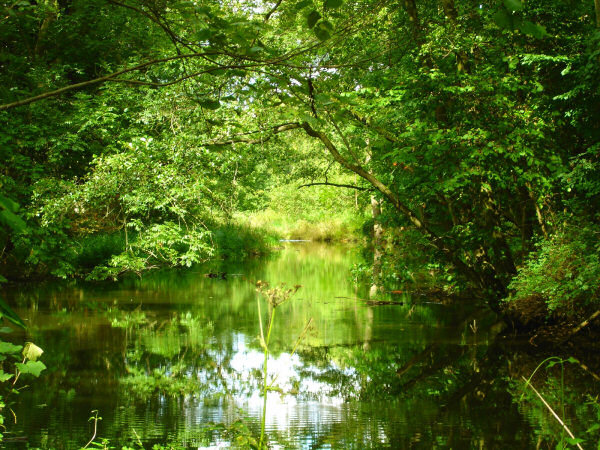 BAMBÚ
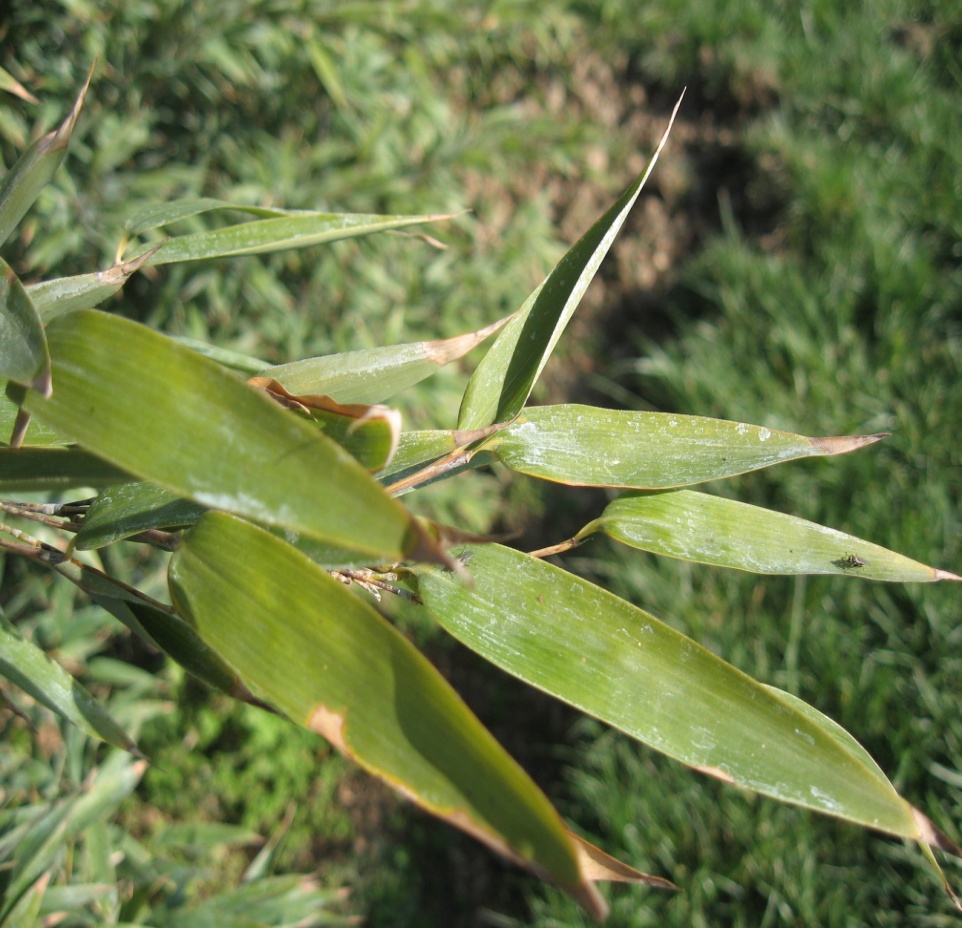 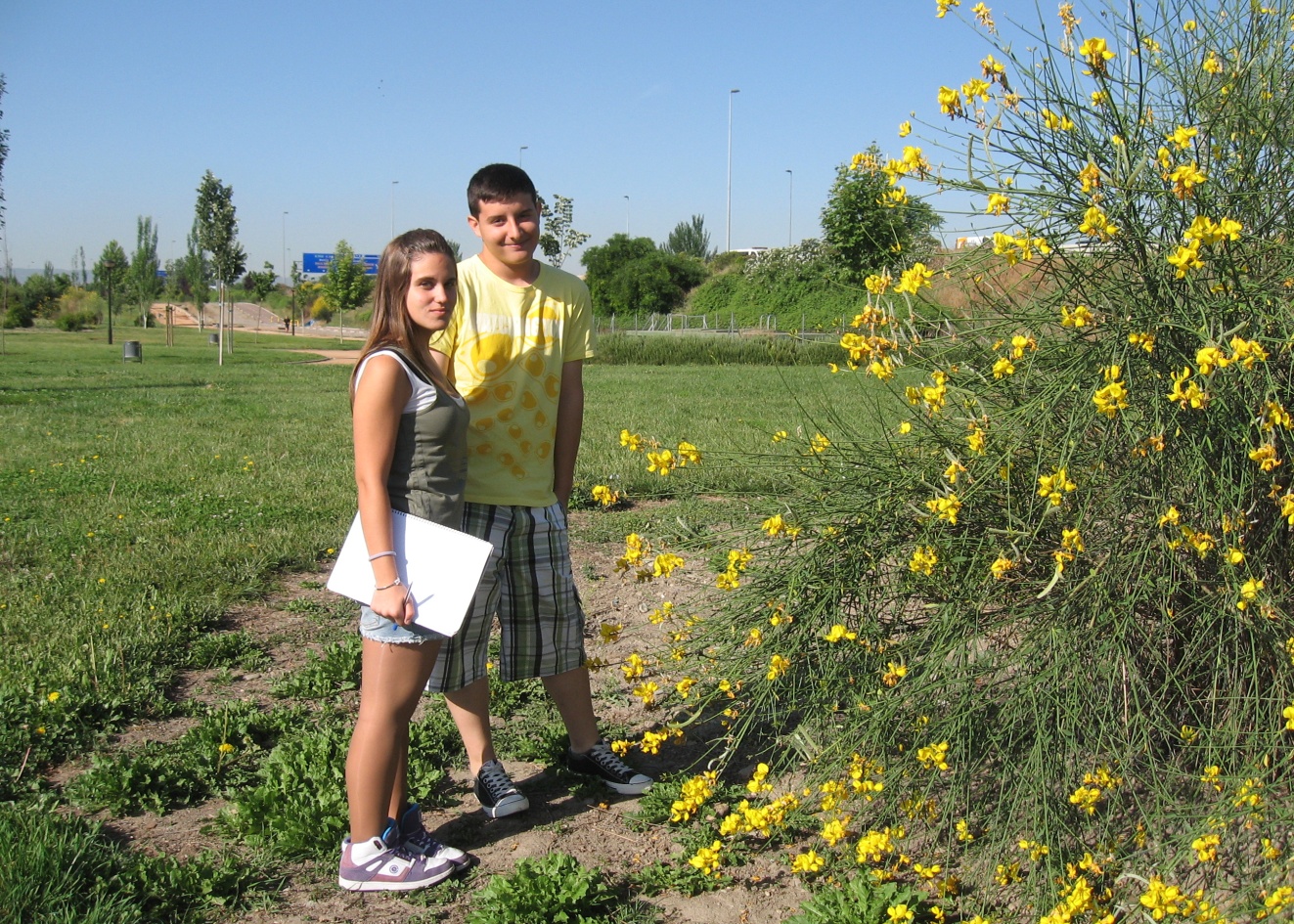 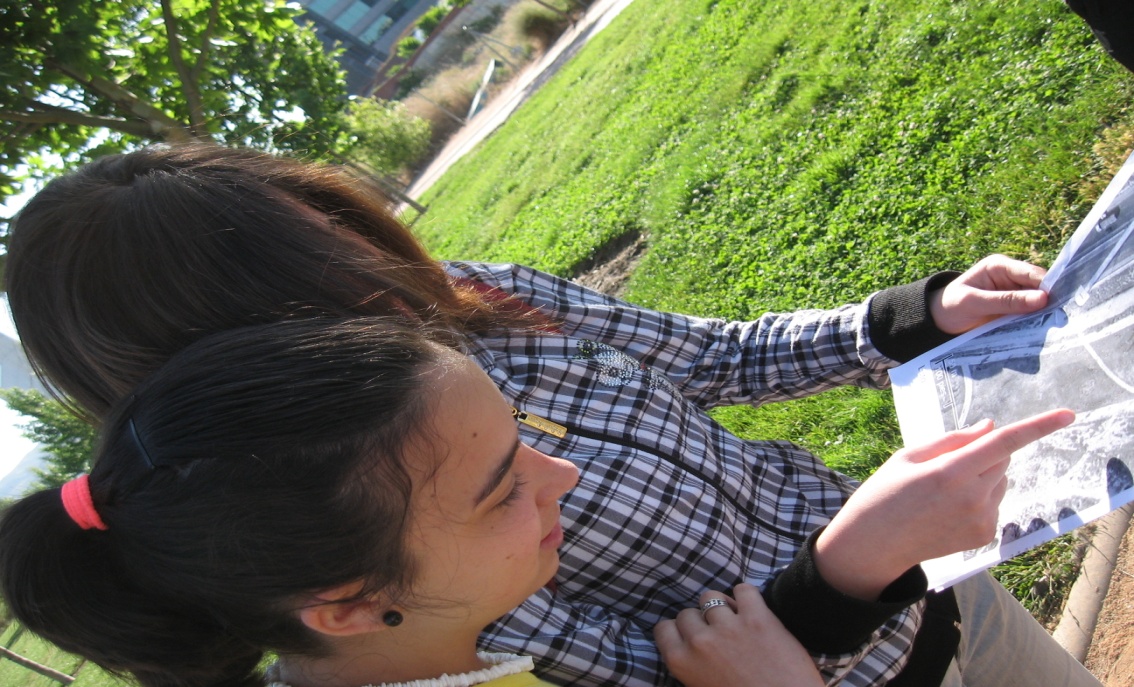 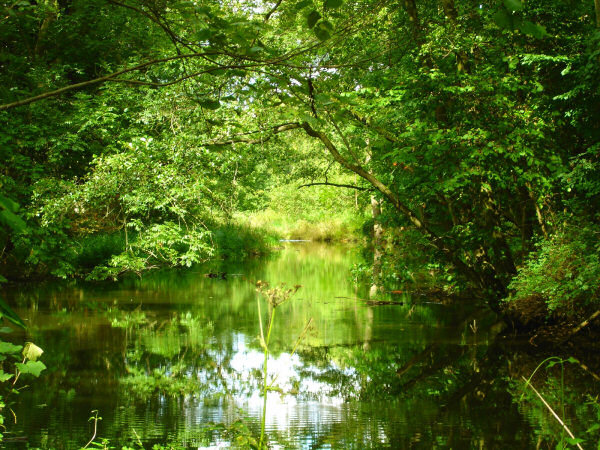 ÁLAMO
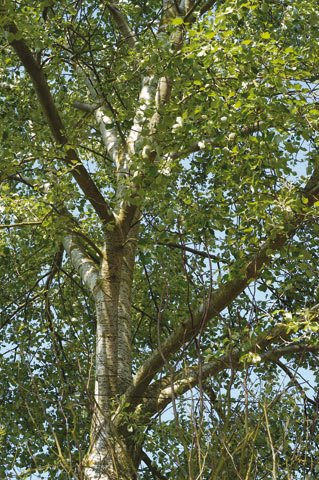 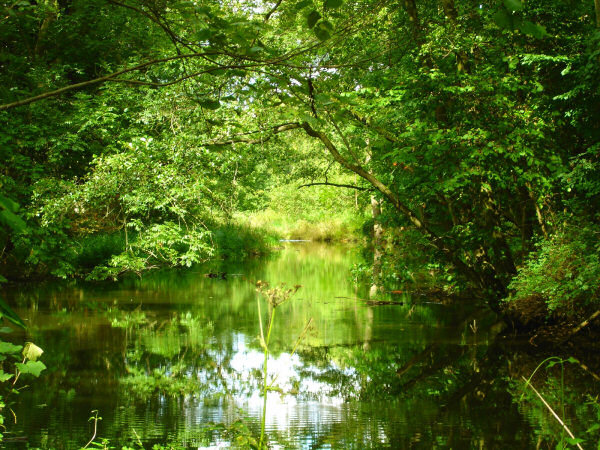 ROMERO
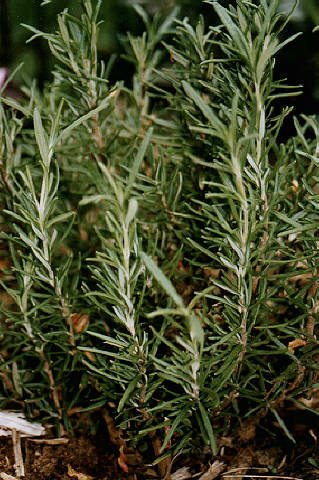 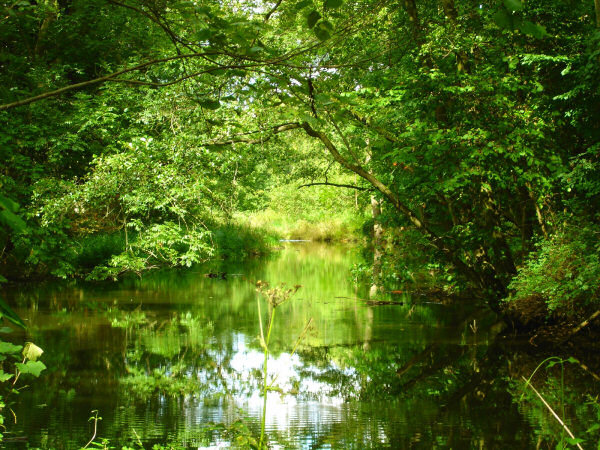 MADRESELVA
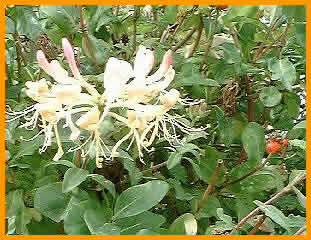 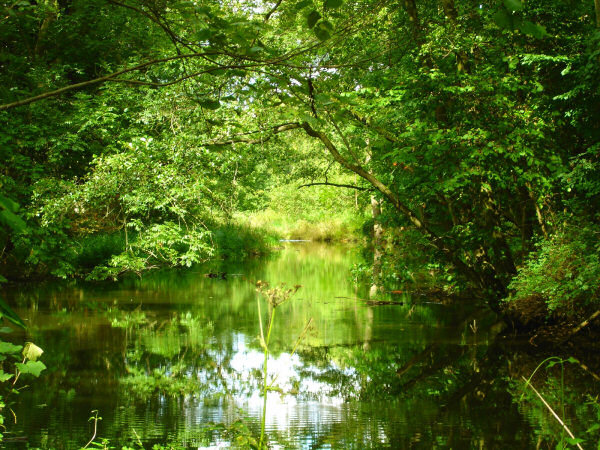 ESPINO DE FUEGO
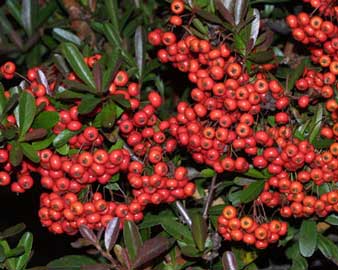 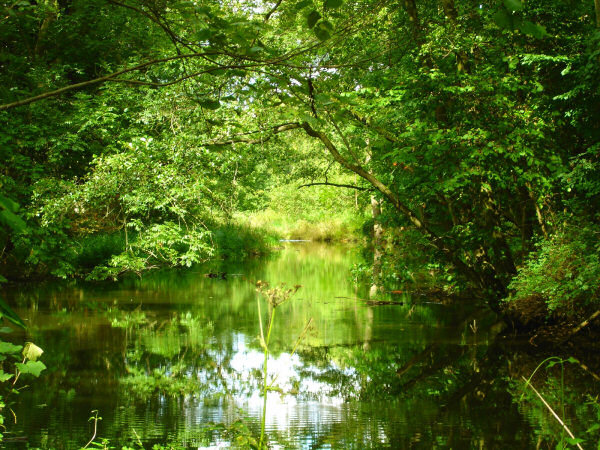 GAYOMBA
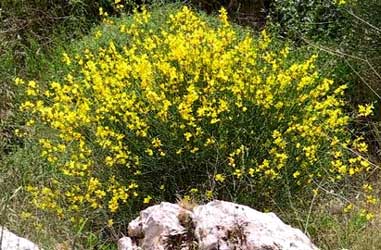 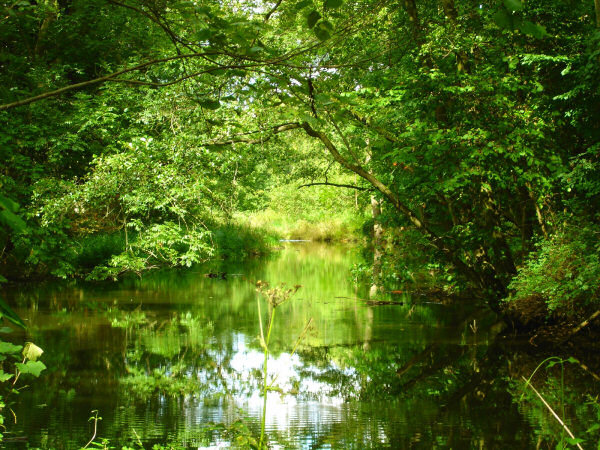 LAVANDA
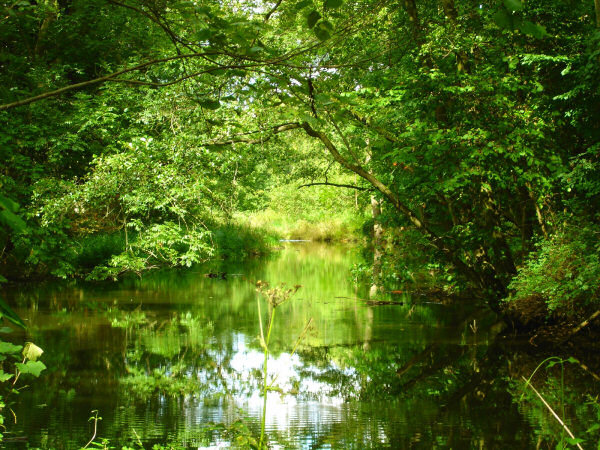 DIENTE DE LEÓN
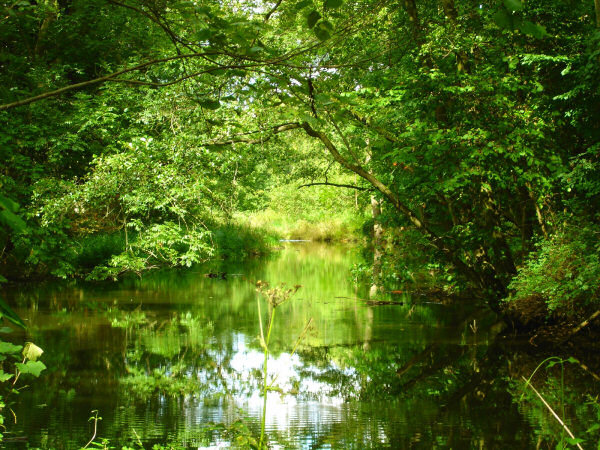 SAPINDO
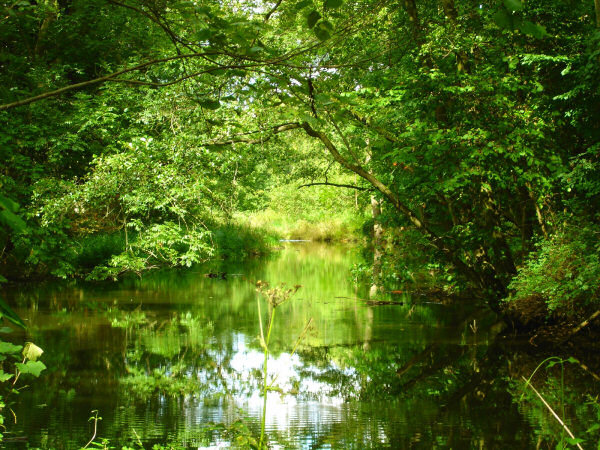 LAUREL
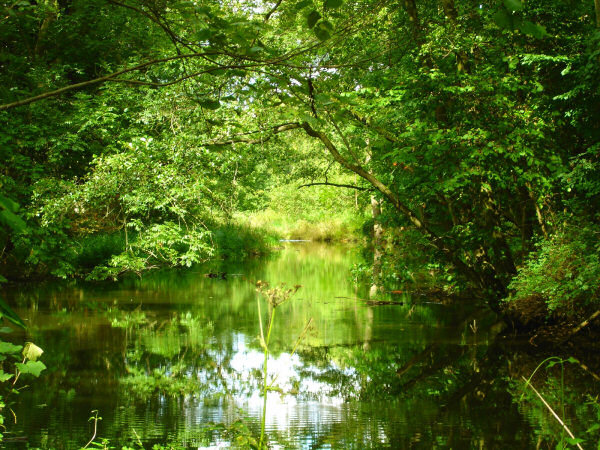 ALIGUSTRE
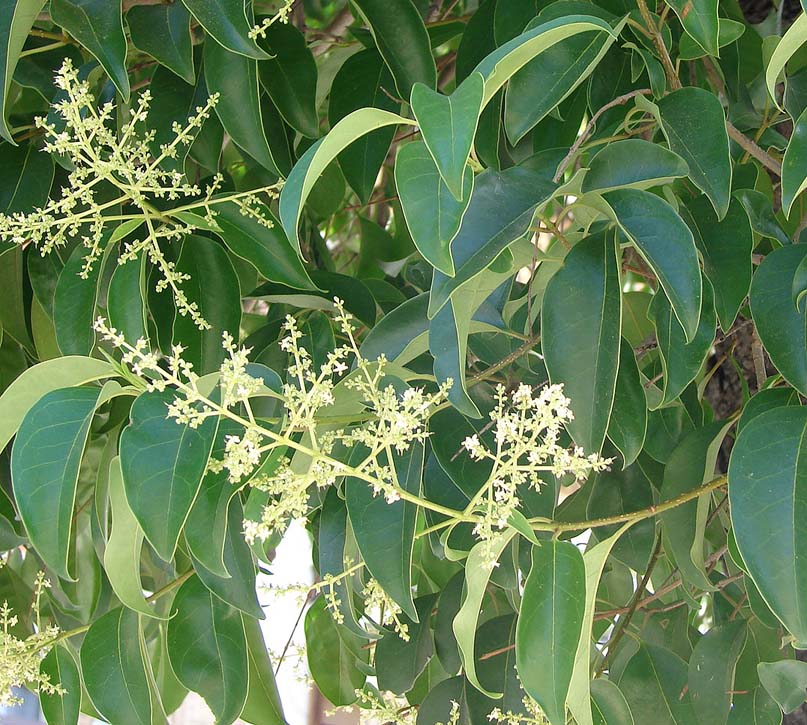 GRUPOS:
Proyecto de biología 4ºESO A y B
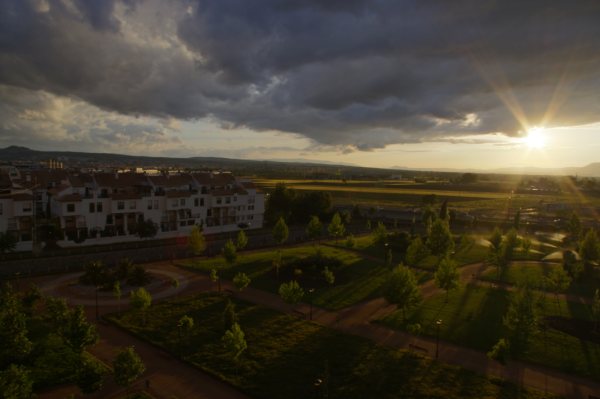 El parque es de todos, ¡Cuídalo!